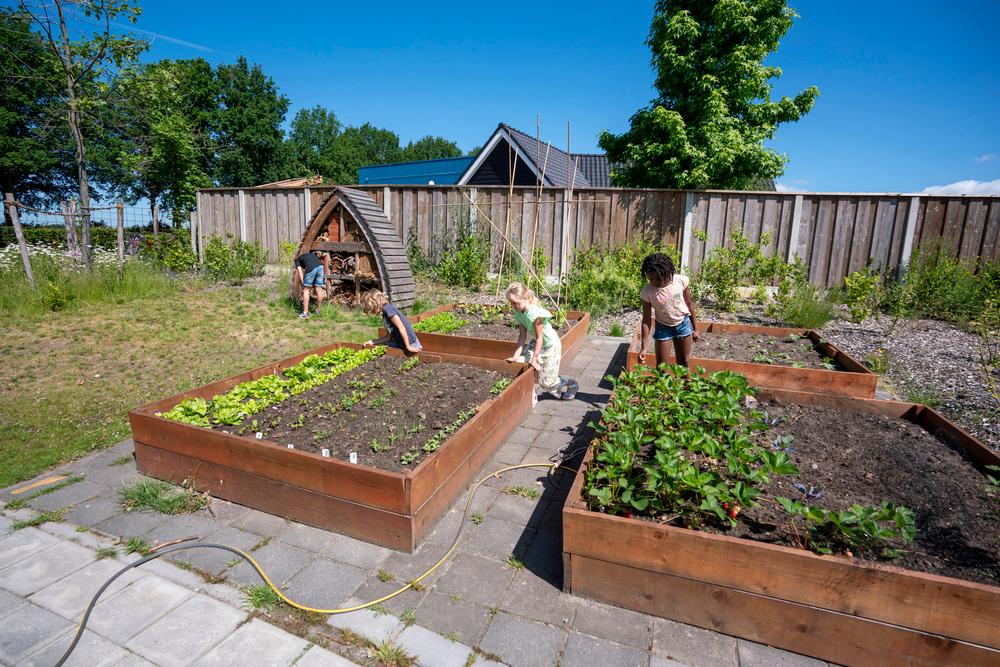 We gaan het doen!
1
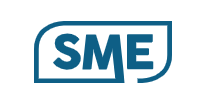 Huidige situatie in kaart gebracht
Resultaten deelonderzoeken als belangrijke bouwstenen per onderwijslaag
Rijkdom aan activiteiten en energie 
Behoefte aan samenhang én samenwerking
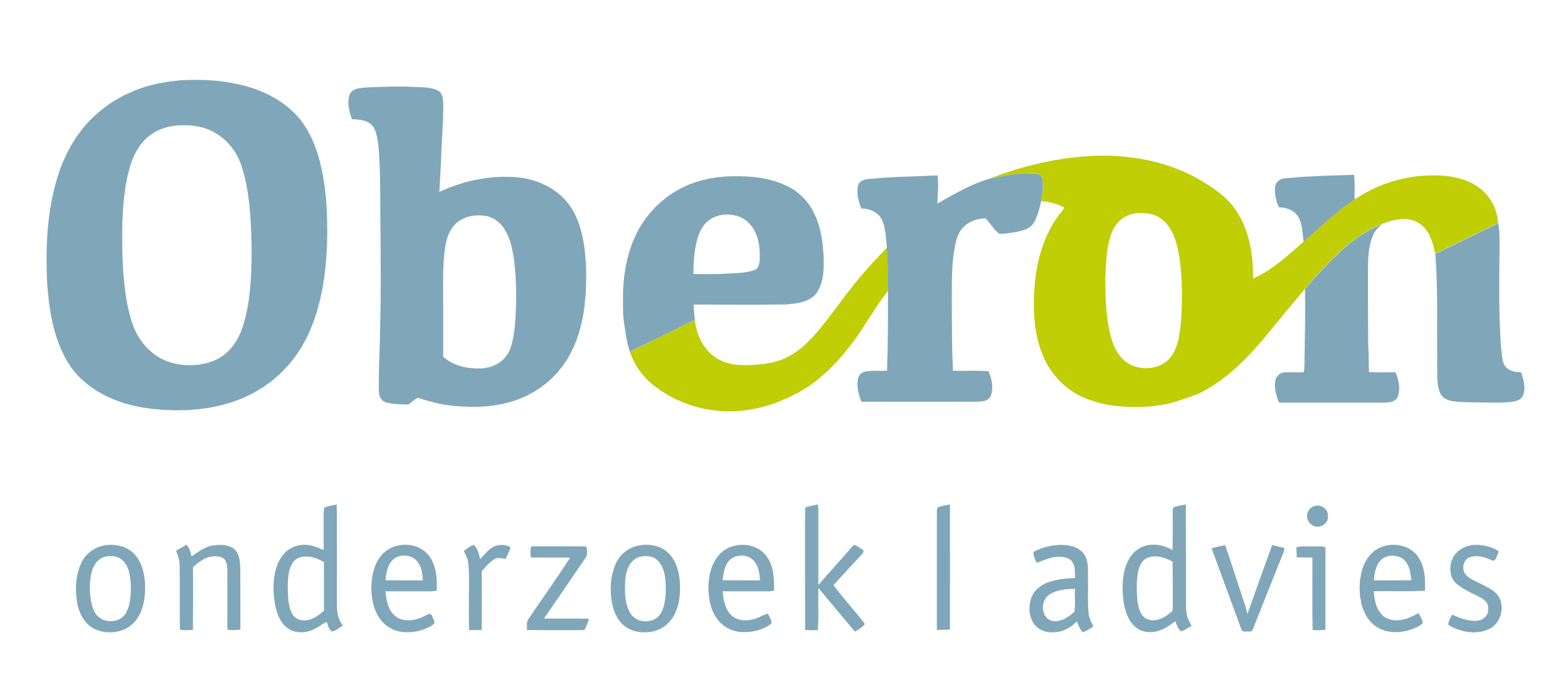 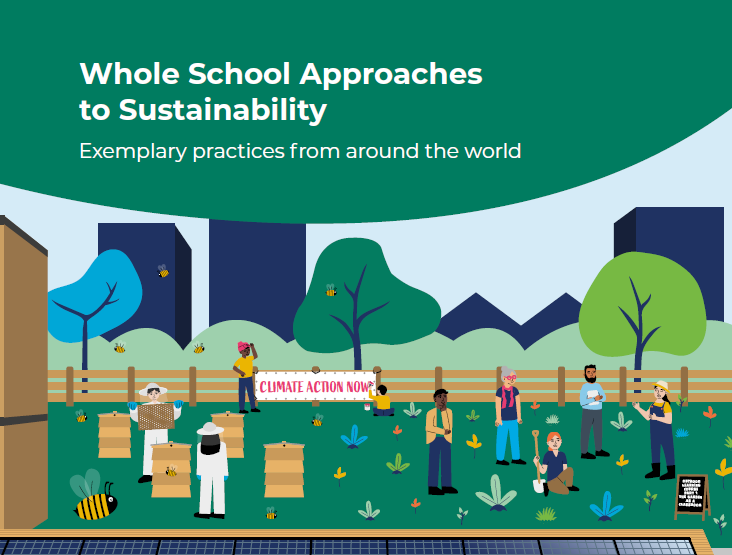 2
Inzetten van bestaande/ lokale overleg-structuren
DZH op de agenda
Bouwstenen
Ontzorg het onderwijs
Een centrale website/vindplek
Gebruik maken van succesvolle elementen Gezonde School
Adviespunt/kennis-knooppunt
Platform
Bottom-up initiatieven
Vanuit Rijk: eenduidige visie gestoeld op ESD, SDGs en WSA
Structurele inbedding van DZH in het onderwijs
Goede materialen belangrijk
Aandacht lerarenop- leiding
Juiste informatie
voorziening
Voorbeelden/Inspiratie
Hou rekening met de verschillen per onderwijs
Doeljaar SDG’s 2030: overstijgende aanpak belangrijk
Structurele aanpak
Starten met Coalition of the Willing
Duiding van begrip DZH
Bundeling
Antwoord 
op vragen
3
Lessen 28/29 maart
‘What are healthy policies to support WSA implementation?’
‘The Whole School Approach helps to start asking the right questions, including the uncomfortable ones’
‘Whole Society Approach’
‘Importance of co-creation and collaboration’
‘Everyone acknowledge that Education for Sustainable Development is important, but they don’t invest’
‘How to measure and monitor succesful Whole School Approach implementation?’
‘Enhance the integenerational dialogue’
‘Empower young voices’, vb youpaN: Youth Panel participation in the implementation of the National Plan Education for Sustainable Development
‘Combining the niches to create a movement’
4
Samenwerking tussen verschillende departementen cruciaal
Resultaten uit onderzoeken als belangrijke bouwstenen
Inspiratie uit internationaal congres
Overstijgende aanpak is nodig tussen rijk, decentrale overheden, sectorraden en onderwijskoepels
Congres is startpunt van verdere samenwerking
The way forward!Op weg naar een eenduidige overkoepelende strategie & ondersteuningsstructuur op maat
5
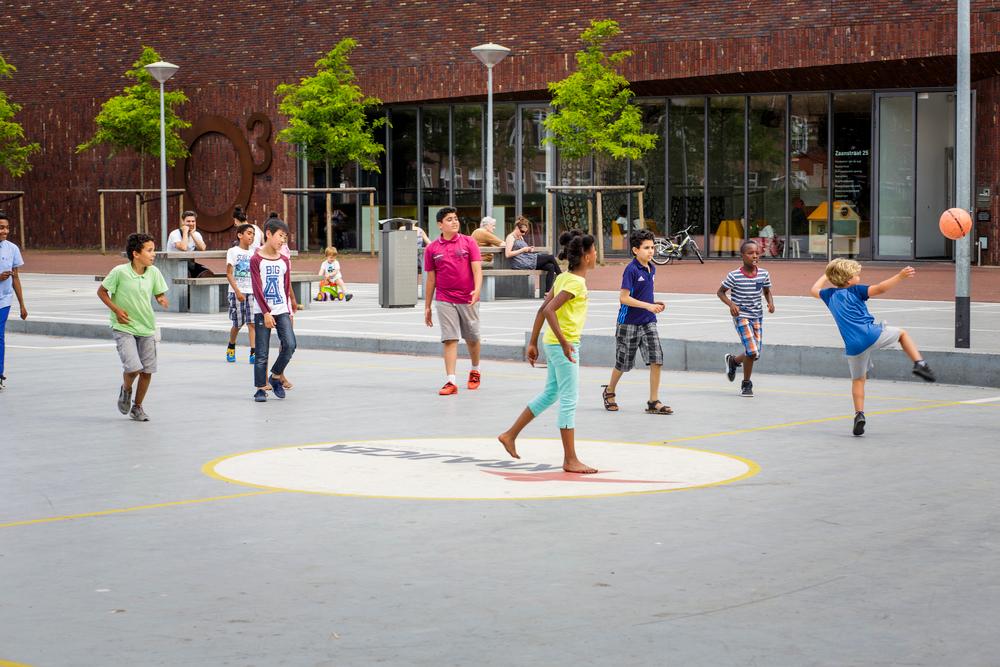 “you are never too young to lead and never too old to learn” - 

Oud-secretaris-generaal VN 
Kofi Annan
6